Mecanismos de Financiamiento y Promoción de Movilidades Académicas Internacionales
Universidad Nacional Autónoma de Honduras (UNAH)
Universidad Tecnológica de Centroamericana (UNITEC)
La receta del financiamiento en la movilidad internacional
Para acceder a fondos internos y externos
Relevo y actualiza-ción
Fortalecimi-ento de competencia
Movilidad docente
Movilidad estudiantil
El financiamiento de internacionalización es un proceso de inversión de retorno a mediano y largo plazo
I. Contexto
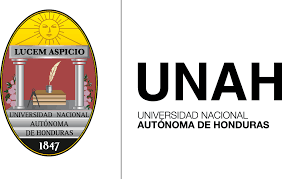 Sistema de Educación Superior
Nacional 
Regional
Interno
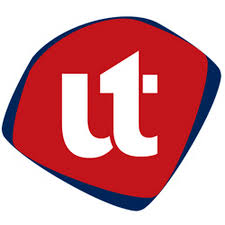 II. Definir la movilidad para definir el financiamiento
III. Modelos de financiamiento según fuentes de aportación:
III. Recursos  para la ejecución de movilidad internacional
Potencial de la movilidad académica
Mecanismos de financiamiento: Alianzas Estratégicas
Intra-univeridad :(Finanzas, registro y admisiones, recursos humanos, academia y autoridades)
Otras universidades nacionales e internacionales
Instituciones que promueven la educación, becas y fondos de cooperación.   
( estatales y privados)
Entes involucrados en logística de viaje: aerolíneas y demás transportes, agencias de viajes, hospedajes, alimentación, etc.
Mecanismos de financiamiento: fuentes
Universidad IES:
Gestores administrativos 
Colaboradores externos (a la universidad):
Organismos Internacionales
Otras universidades
Fundaciones y empresa privada, Banca (préstamos)
Convocatorias de Becas 
Competencias y Grants. 
Estudiantes: 
Financiamiento propio 
 Banca (extra-financiamientos y préstamos blandos)
 Patrocinios de empresas 
Fundaciones 
Convocatorias de becas y cooperación internacional.
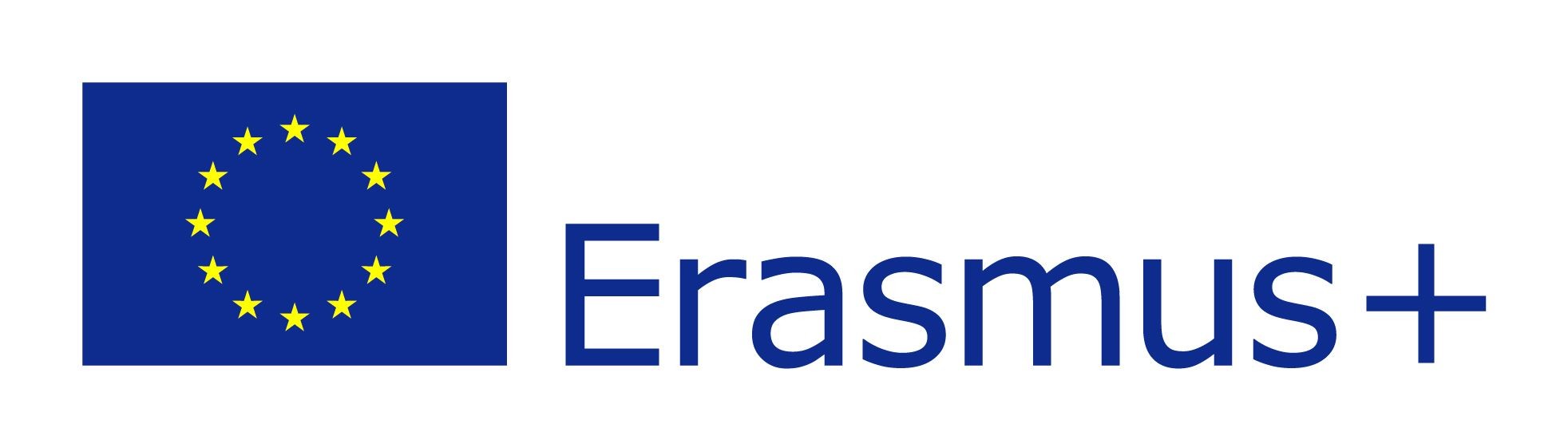 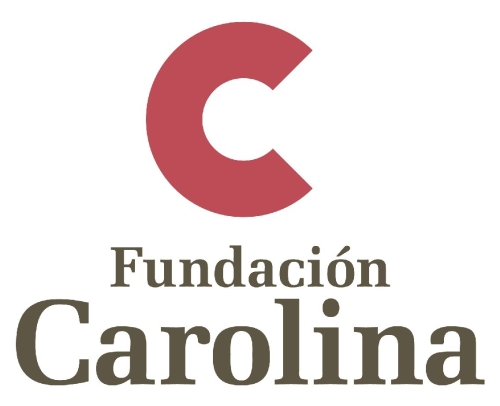 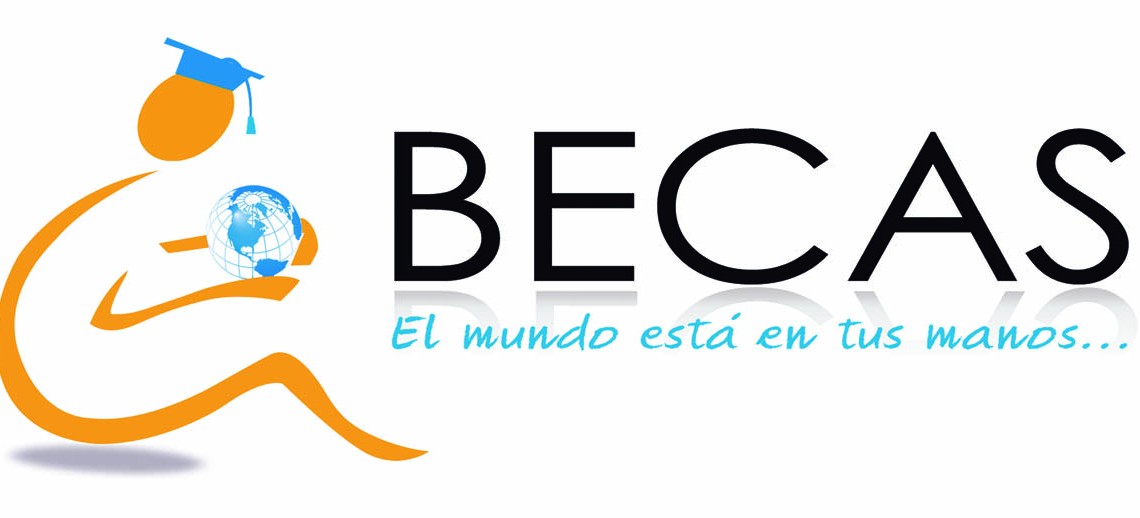 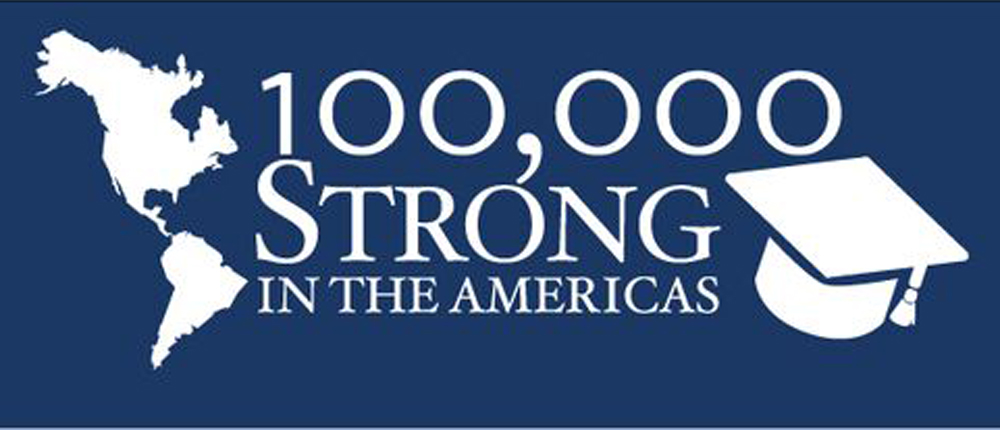 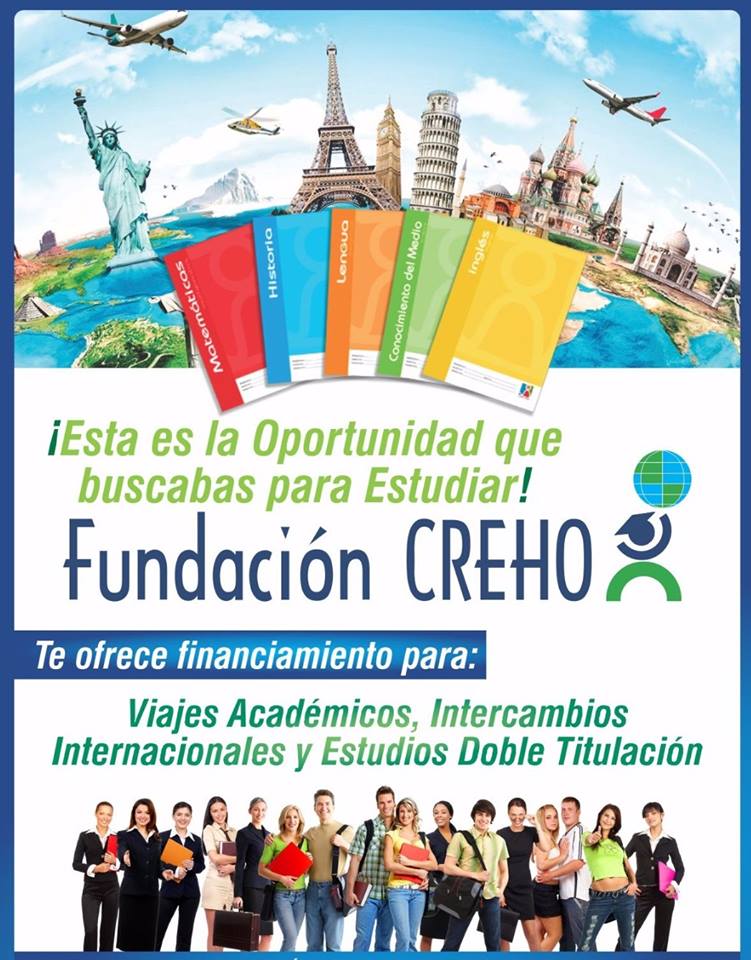 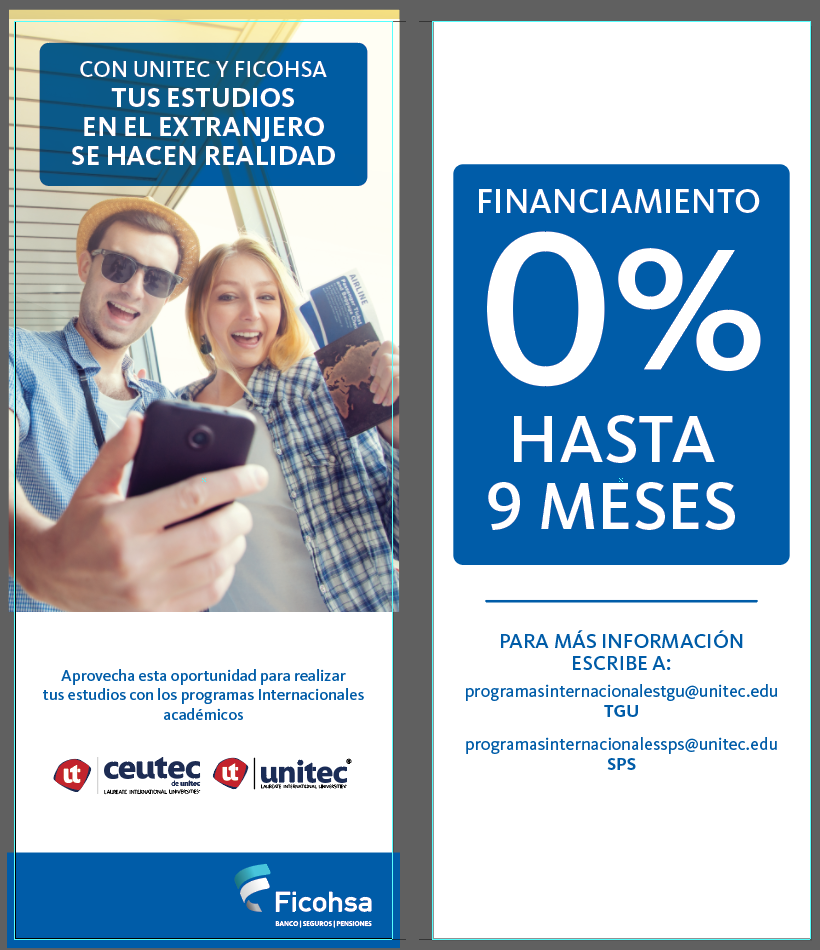 Mecanismos de financiamiento: categorización de movilidad internacional
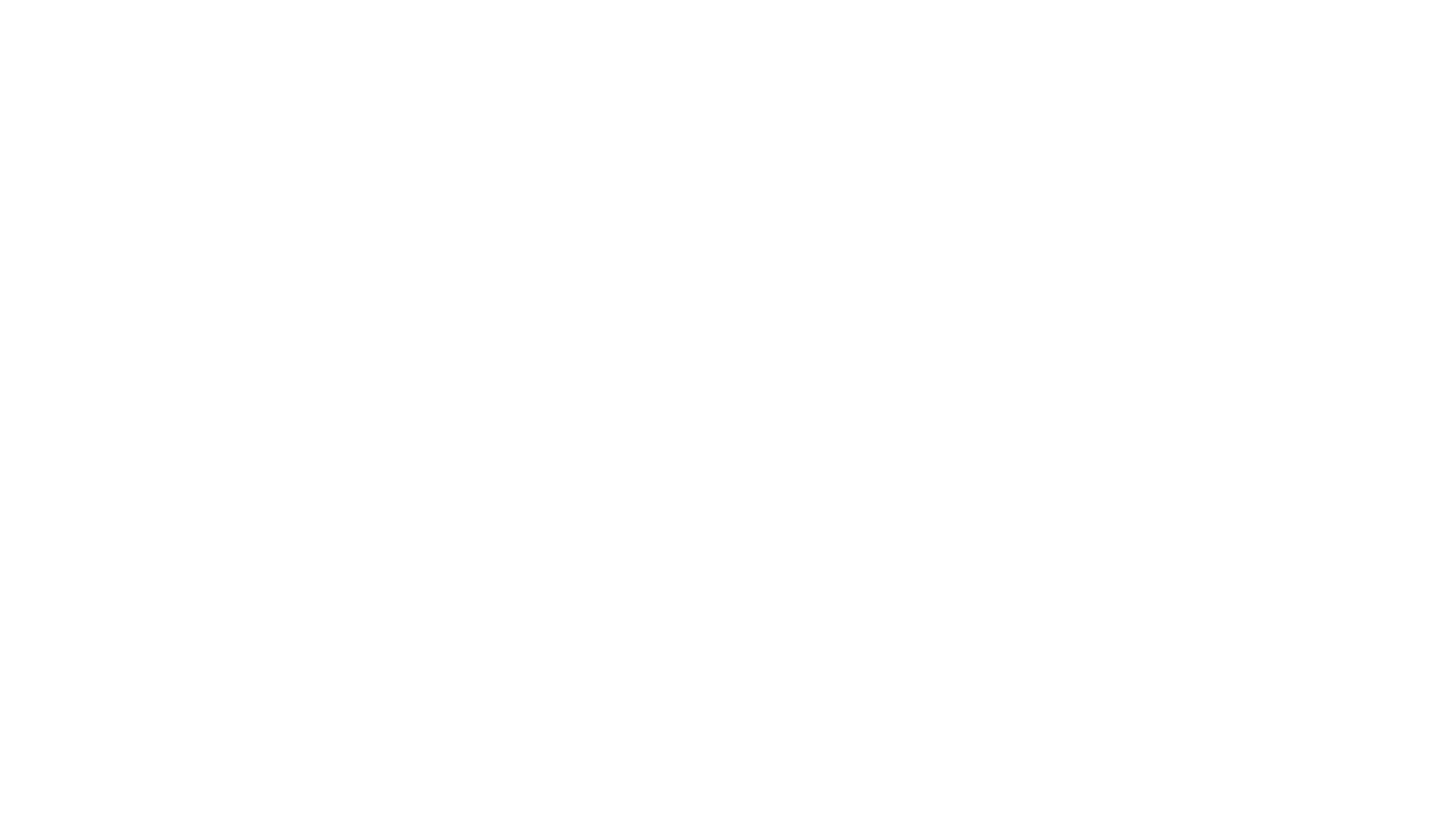 Profesores y personal administrativo:
Representación institucional 
Intercambios académicos: docentes van  a impartir conferencias, charlas o  a dictar clases
Formación continua: Capacitación en el extranjero
Misiones exploratorias
Estancias de Investigación y/o estudios de Postgrado
Estudiantes:
Intercambios (crédito académico)
 práctica profesional y/o proyectos de graduación
Doble titulación
Experiencias globales (congresos, talleres) 
Programas especiales
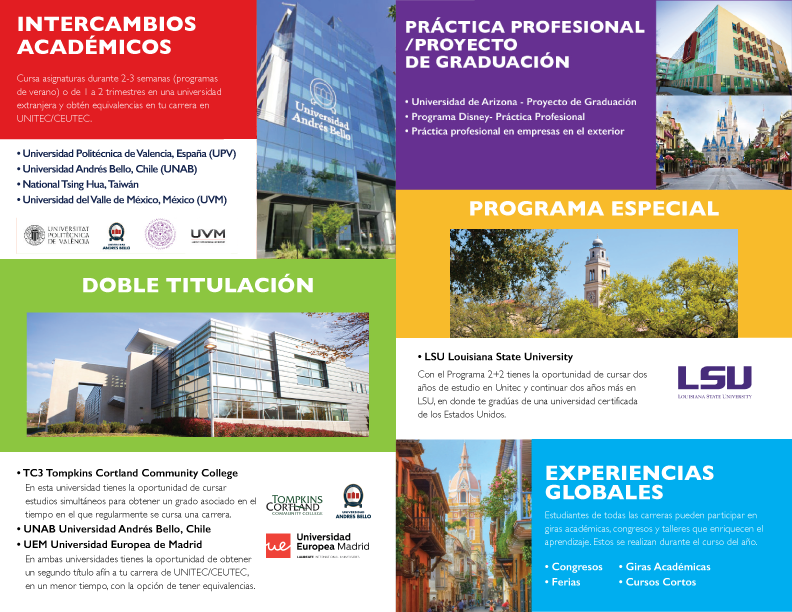 Hacia donde vamos en la academia….
Integración de la movilidad como una herramienta esencial en todas las funciones académicas y universitarias 
Cambios en la duración y desarrollo de programas académicos 
Emprendimientos e innovación
Acreditación
Ampliación de los servicios, recursos compartidos y espacios universitarios. 
Producción científica, cultural y deportiva
Prestigio y calidad académica como parámetro indispensable. 
Consolidación de oferta nacional y puntos de interés para el resto del mundo
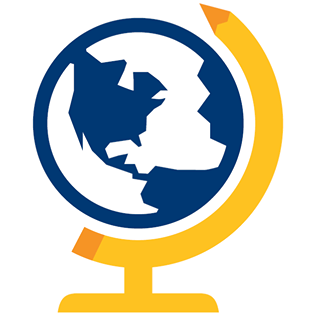 Hacia donde vamos en la región…
Países en vías de desarrollo deben aspirar a iniciativas conjuntas de para impulsar movilidad académica con una perspectiva en desarrollo nacional. Esto incluye: 
Investigaciones e implementación conjunta en proyectos de vinculación
Recolección de datos
Gestión conjunta ante empresa privada y banca 
Gestión conjunta ante el gobierno
Promoción de la cultura y los aspectos positivos (nación, academica, personas locales)
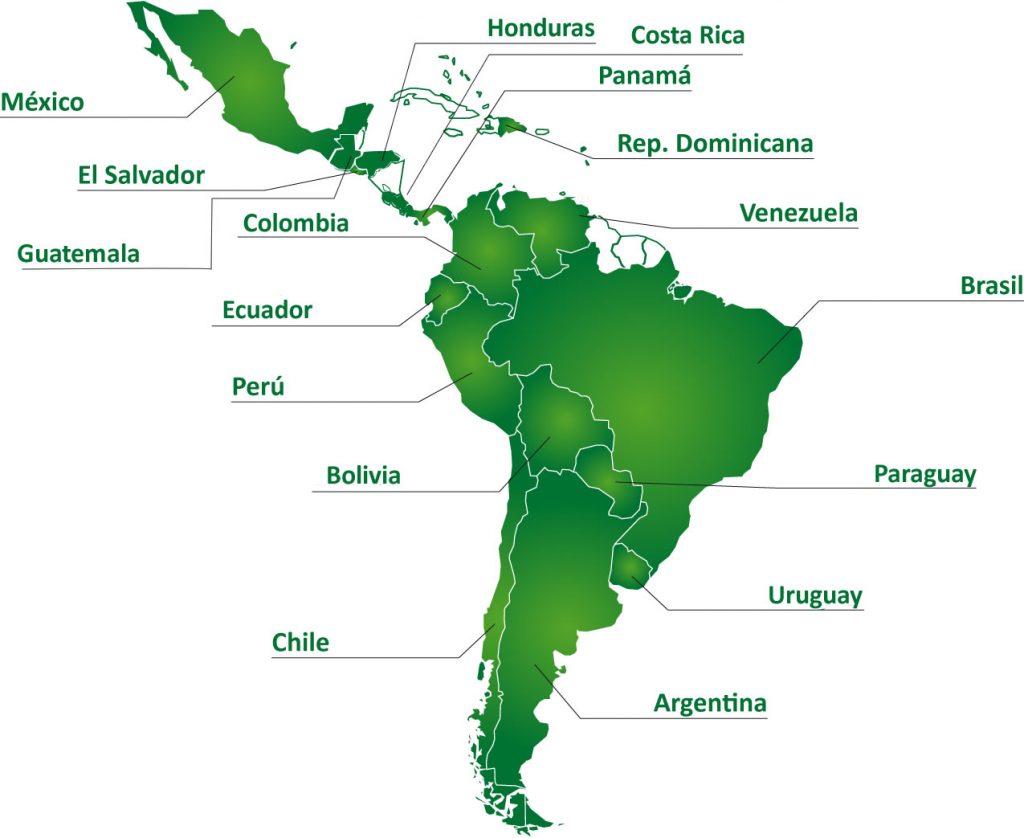 Muchas gracias por su atención

Sofia.Alvarado@unah.edu.hn
Noemi.discua@unitec.edu.hn
Iving.Zelaya@unah.edu.hn